Министерство инвестиций,
Промышленность и торговля Республики Узбекистан
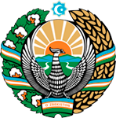 Производство продуктов детского питания
Обзор проекта
Бизнес модель: Завод мощностью 30 тыс. тонн фруктового пюре и смеси
Цель проекта
Строительство фабрика для производства детское питание (фруктовые пюре и каши)
Стоимость проекта
50 млн долл США
Производственный процесс детского питания
Термическая обработка, шлифовка, пастеризация
Добавление ингредиентов, упаковка
Стимулы
Инфраструктура за счет государства* (стоимость проекта более 15 млн. долл. США)

Налоговые льготы в СЭЗ: земля, имущество, вода, корпоративный подоходный налог 
(при инвестициях свыше 3 млн долларов)
Контроль качества и хранение
Выбор сырья, мойка и очистка
Проект описание
Внутренний рынок
Существующие 5 соседних рынков
Россия, Европа, рынки Ближнего Востока
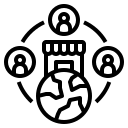 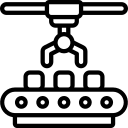 4 производственных линий
Возможность производства различных продуктов детского питания
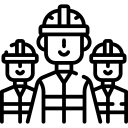 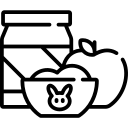 ~ 200 рабочие силы
Объем производства и реализации детского питания (2024)
Производство
Потребление (CA)
Потребление
Экспорт
Импорт
Инфраструктура
Газ 1 2 цента/м³
Электричество 7 центов/кВтч
Вода 20 центов/м³
млн тонн
7,6
млн тонн
млн тонн
млн тонн
600
1,0
млн тонн
6,6
2,0
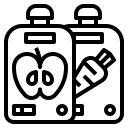 Министерство инвестиций,
Промышленность и торговля Республики Узбекистан
Приглашаем инвестировать в производство детского питания в Узбекистане
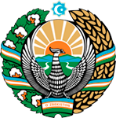 Обзор проекта
Торговые соглашения
Конкуренция: Узбекистан предлагает высококонкурентную структуру операционных затрат на производство готовой продукции на международном уровне
Соглашение о свободной торговле СНГ создает более интегрированный и открытый рынок со странами СНГ.
Соглашение GSP+ позволяет экспортировать в ЕС по сниженным или нулевым тарифам 6200 наименований товаров.
Объем импорта детского питания в различных регионах
Расположение
Ташкентская область
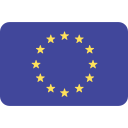 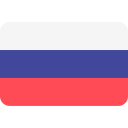 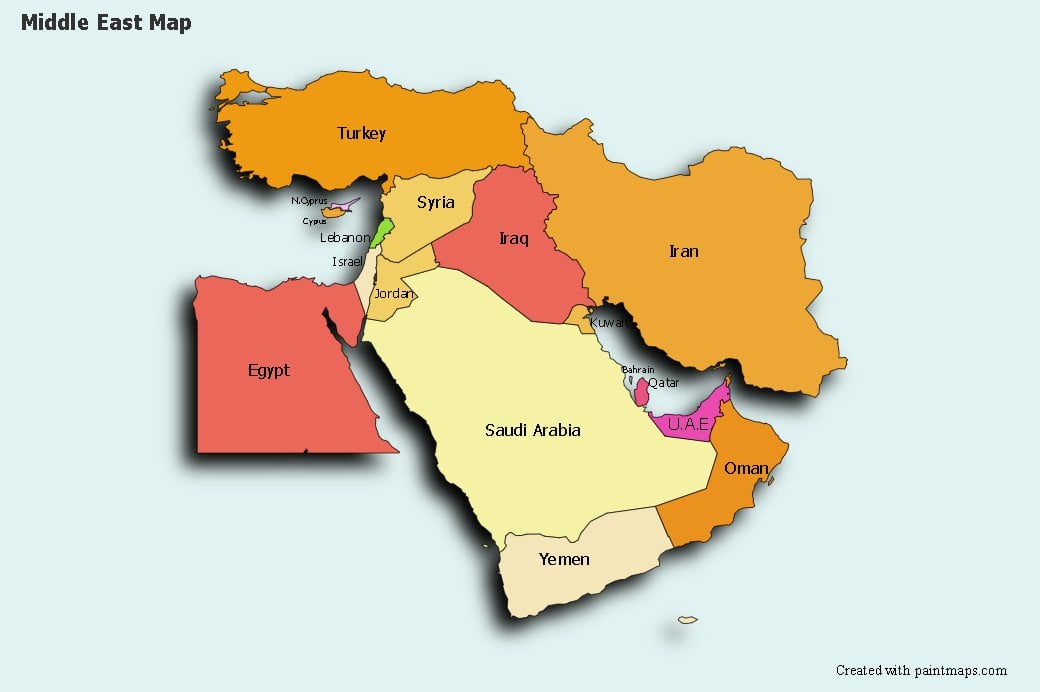 Наличие рабочей силы в  данной сфере
Местные производители продуктов питания могут получить выгоду от:
Растет спрос и ограниченное предложение на внутреннем и международном рынке 
Доступ к дешевой сельскохозяйственной продукции
Развитие существующей инфраструктуры и распределительных сетей
Развитие инфраструктуры за счет государства * 
Стимулы: Свободные экономические зоны предлагают налоговые льготы
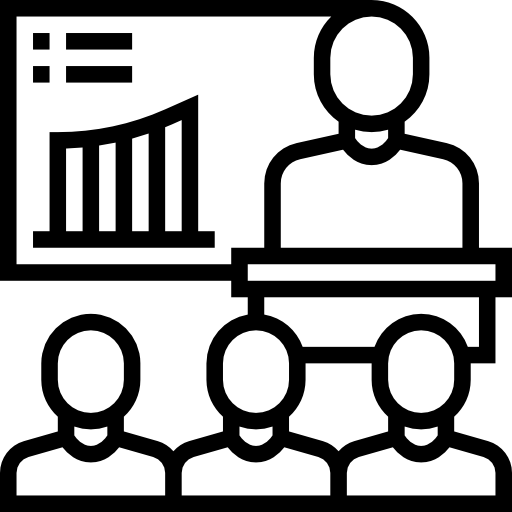 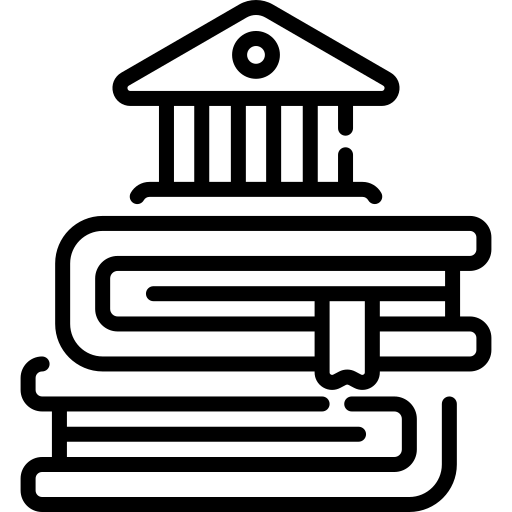 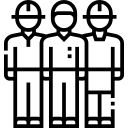 Министерство инвестиций,
Промышленность и торговля Республики Узбекистан
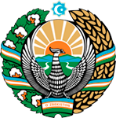 Международные логистические коридоры
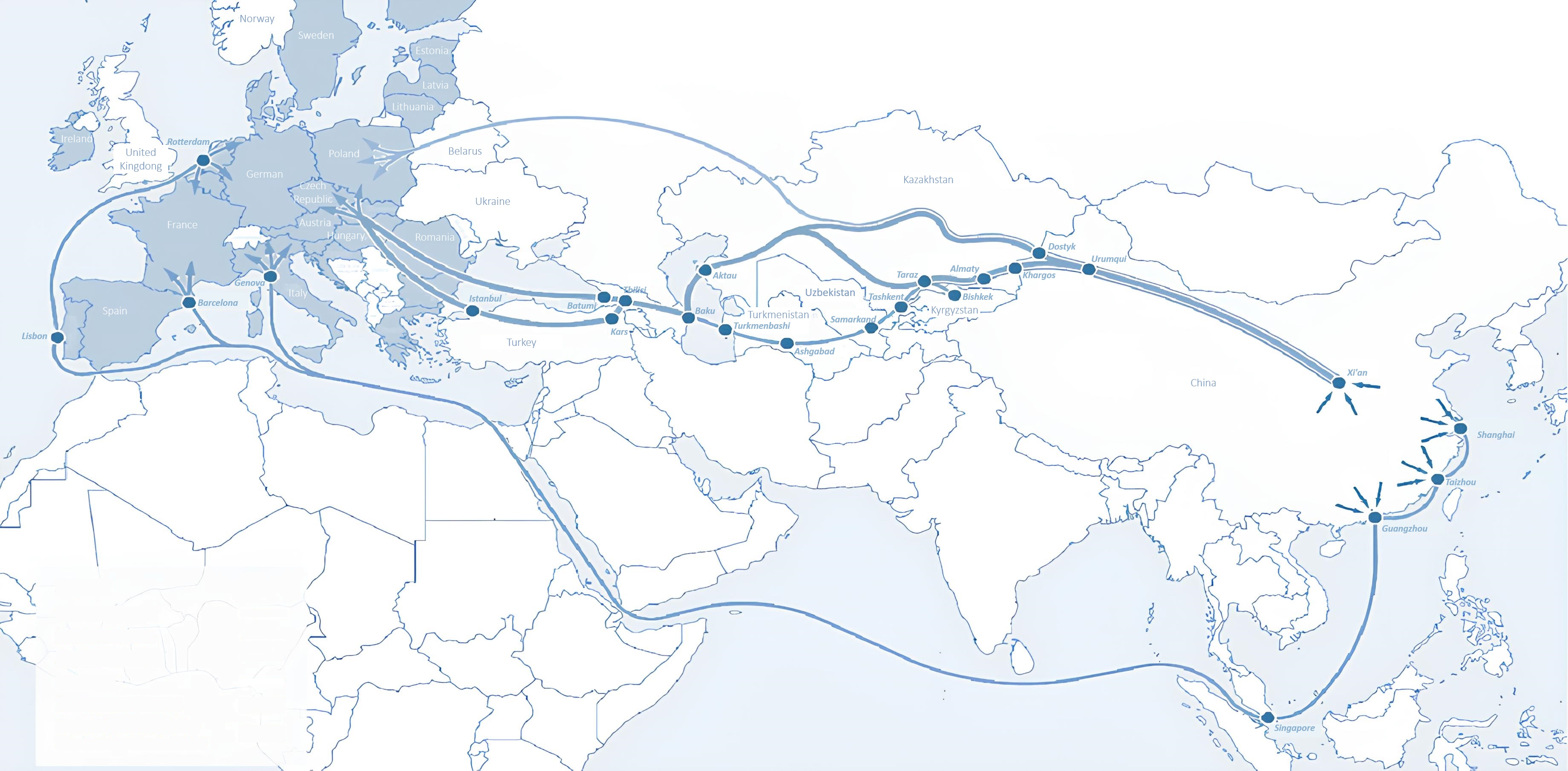 Минск
Москва
Минск
Урал
Аксу
Мешхед
Мазари - Шариф
Торбат-е Гейдарие
Афганистан
Иран
Бандар-и-Аббас
Бандар-э- Джаск
Карачи
Министерство инвестиций,
Промышленность и торговля Республики Узбекистан
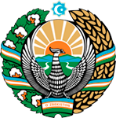 Воздушные сообщения с Ташкентом и другими аэропортами Узбекистана
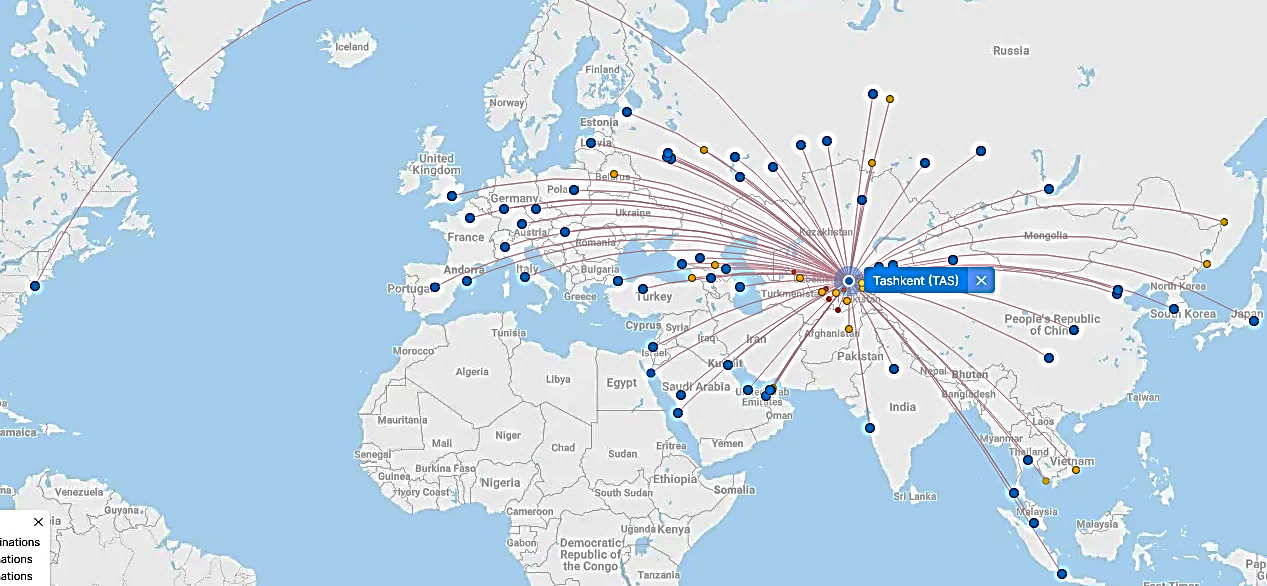 Безвизовый режим для туристов из 90 стран

Разнообразный ассортимент 59 перевозчиков в аэропорту Узбекистана

11 аэропортов по всей стране, основные аэропорты - Ташкент, Самарканд и Бухара
https://www.flightconnections.com/flights-from-tashkent-tas